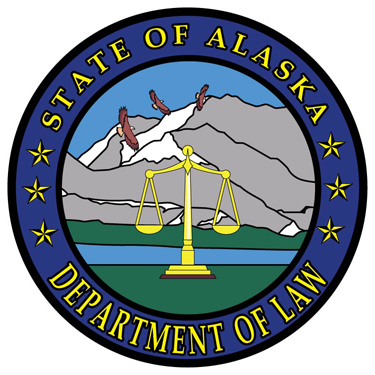 1/27/2015
Department of Law5 		      FY16 Budget Overview
Craig W. Richards
Attorney General
1
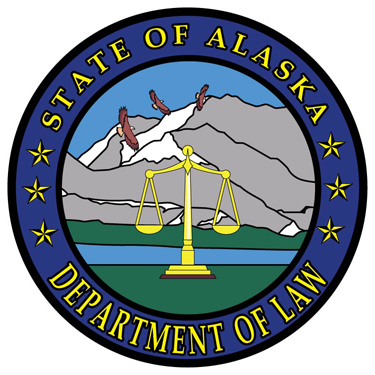 MISSION
1/27/2015
The Alaska Department of Law prosecutes crime and provides legal services to state government for the protection and benefit of Alaska’s citizens.
Core Services
  Protecting the safety and financial well-being of Alaskans
  Fostering conditions for responsible development of our natural  
        resources
  Protecting the fiscal integrity of the State of Alaska 
  Promoting good governance
2
Protecting Alaskans
   Prosecutions and Convictions in CY13
1/27/2015
These numbers reflect the cases that were accepted in and subsequently resolved within 2013; it does not reflect cases pending from prior years that were resolved in 2013. Additionally, 570 criminal appeals and 6,469 other matters from 2013 were settled by the Criminal Division that year.
3
Protecting Alaskans
1/27/2015
Securing safe living conditions for Alaska’s children:
The Alaska Supreme Court resolved 29 appeals in FY14 relating to child protection cases, affirming the position taken by OCS in 28 of those appeals – a 96% success rate.

Safeguarding Alaska’s consumers:
The Commercial and Fair Business section participated in settlement of 6 major local and multi-state consumer protection cases, resulting in almost $6 million to the state. The Regulatory Affairs and Public Advocacy section yielded approximately $4.4 million in quantifiable consumer benefits in FY14.

Prosecuting criminals and shielding Alaska’s vulnerable adults:
Extraditions, probation revocations, pursuing PFD and Medicaid fraud cases, and a continued focus on domestic violence and sexual assault.
4
Fostering Economic Development
1/27/2015
Ensuring Alaska’s Resources are accessible:
Continued efforts to preserve and enhance access throughout the state, including the U.S. Secretary of the Interior’s denial of a land exchange to build a road to Cold Bay and receipt of a favorable Ninth Circuit Court of Appeals decision to reinstate the Tongass exemption to the Roadless Rule.

Defending the Alaska’s right to manage its resources:
Protecting the state’s claim to title to navigable waters and water beds against the federal government and others, as well as its rights and obligations under the public trust doctrine.

Representing the state’s interests  in resource development: 
Worked with multiple state agencies to provide comments on the EPA’s proposed rule to enforce a reduction of CO2 emissions from existing power plants.
5
Protecting Fiscal Integrity
1/27/2015
Providing legal support in the development of a gasline:
Continued to furnish legal guidance to develop a gas line to transport Alaska North Slope gas to markets in and outside of Alaska. The development of this resource is vital to strengthening Alaska’s economic future. 

Collecting on monies owed to the state:
Represented the Department of Revenue (DOR) in negotiations to settle corporate income tax disputes, yielding an additional $700,000 in taxes, penalties and interest in FY14.

Securing an equitable share to Alaska for its resources:
Monitoring and participating, where appropriate, in state and federal regulatory oversight of tariffs on common carrier pipelines in the state. This vigilance can earn the state millions of dollars in royalties and production taxes each year.
6
Promoting Good Governance
1/27/2015
Defending the state’s elections process:
Advised the Office of the Lieutenant Governor regarding certification of four ballot measures and a referendum; subsequently defended the referendum in litigation, with favorable results. 

Upholding the public interest in programmatic investments:
On behalf of DHSS, brought an administrative claim against Xerox State Healthcare, for the company’s failure to provide a functional Medicaid Management Information System. Proceedings will commence in 2015.

Providing consistent legal opinions:
The department plays an integral role in the success of many state programs and operations that are under the purview of our sister agencies.
7
Key Personnel Statistics – FY16 Budget
1/27/2015
Department offices: Anchorage, Barrow, Bethel, Dillingham, Fairbanks, Juneau, Kenai, Ketchikan, Kodiak, Kotzebue, Nome, Palmer, and Sitka
8
Facing Tough Times
1/27/2015
We plan to continue to meet our core functions

The department is committed to delivering the same level of excellent service 

We can’t define the details for all operations in a reduction environment at this time

Maintain current flexibility in our budget allows movement to respond to the state’s priorities
9
Current Budget is not all GF
1/27/2015
Operating reductions by sister agencies may impact Law:
34% of the Department’s budget is funded from sources other than undesignated general fund. Substantially all of those funds are from other agencies

As other departments draw down or eliminate programs, the amount of legal support required may be reduced. However, past experience indicates that program elimination or downsizing generally has a short-term uptick in level of legal work that is necessary.

Legal efforts required by other agencies are not predictably parallel to reductions – an area of concern is that sister agencies may “cut corners” when seeking Law’s expertise, potentially leading to greater legal trouble in the future.
10
Current Actions
1/27/2015
Working with the Alaska Court System (48-hour notice on arraignments) to eliminate Fairbanks and Anchorage overtime

Reviewing current cases to determine if there are any that shouldn’t be pursued

Establishing a protocol to fill positions as they become vacant

Reviewing existing structure at Law – does it make sense to look at a re-organization

Restructure of Anchorage criminal cases (potentially eliminate the pre-indictment hearing process)
11
FY16 Governor’s Budget(in thousands)
1/27/2015
12
FY15 Management Plan to FY16 Governor’s Request Line Item Detail – All Funds(in thousands)
1/27/2015
13
Adjustments to FY 15 Management Plan to Arrive at Base (in thousands)
1/27/2015
14
FY16 Adj. Base to FY16 Budget
1/27/2015
15
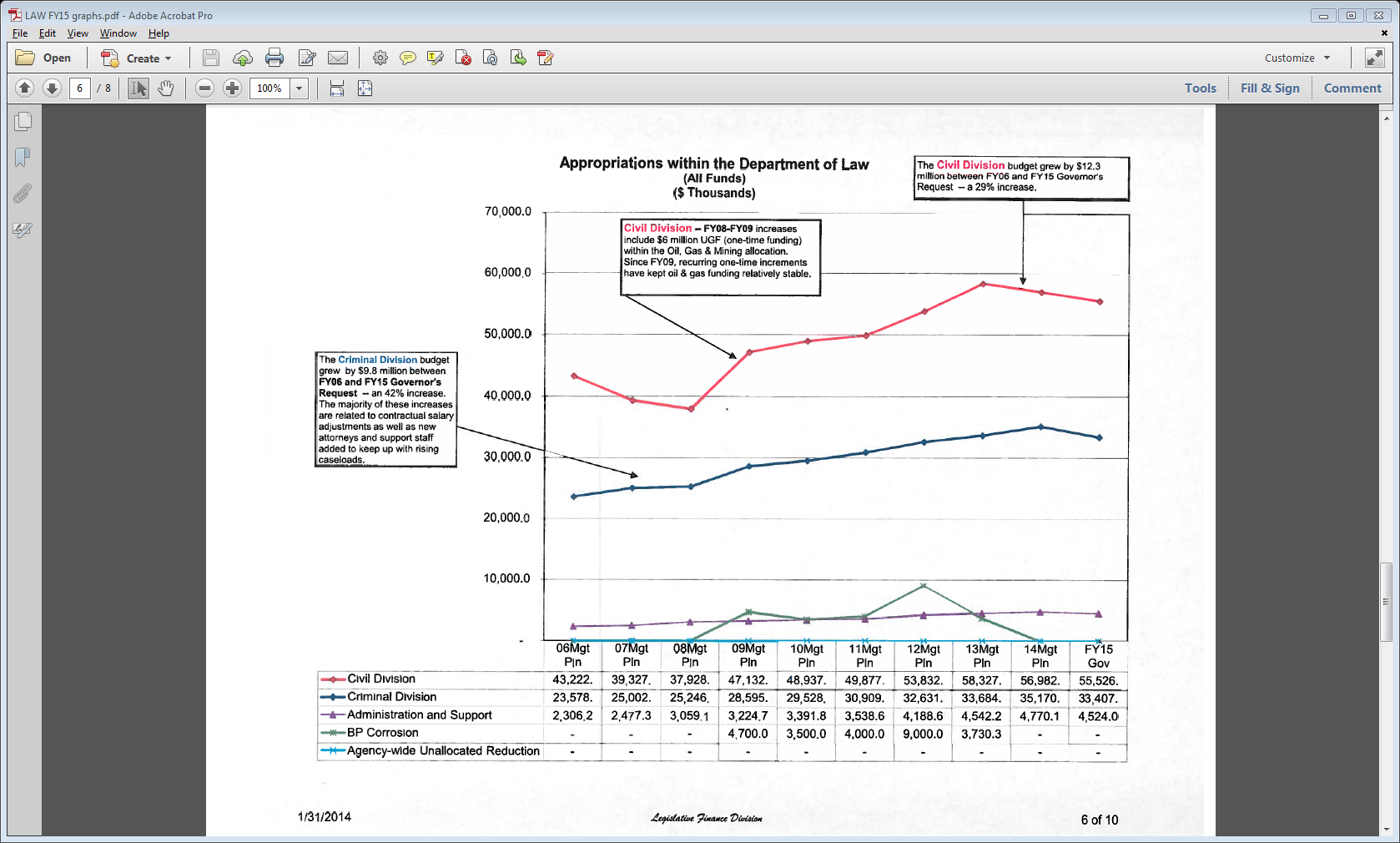 1/27/2015
16
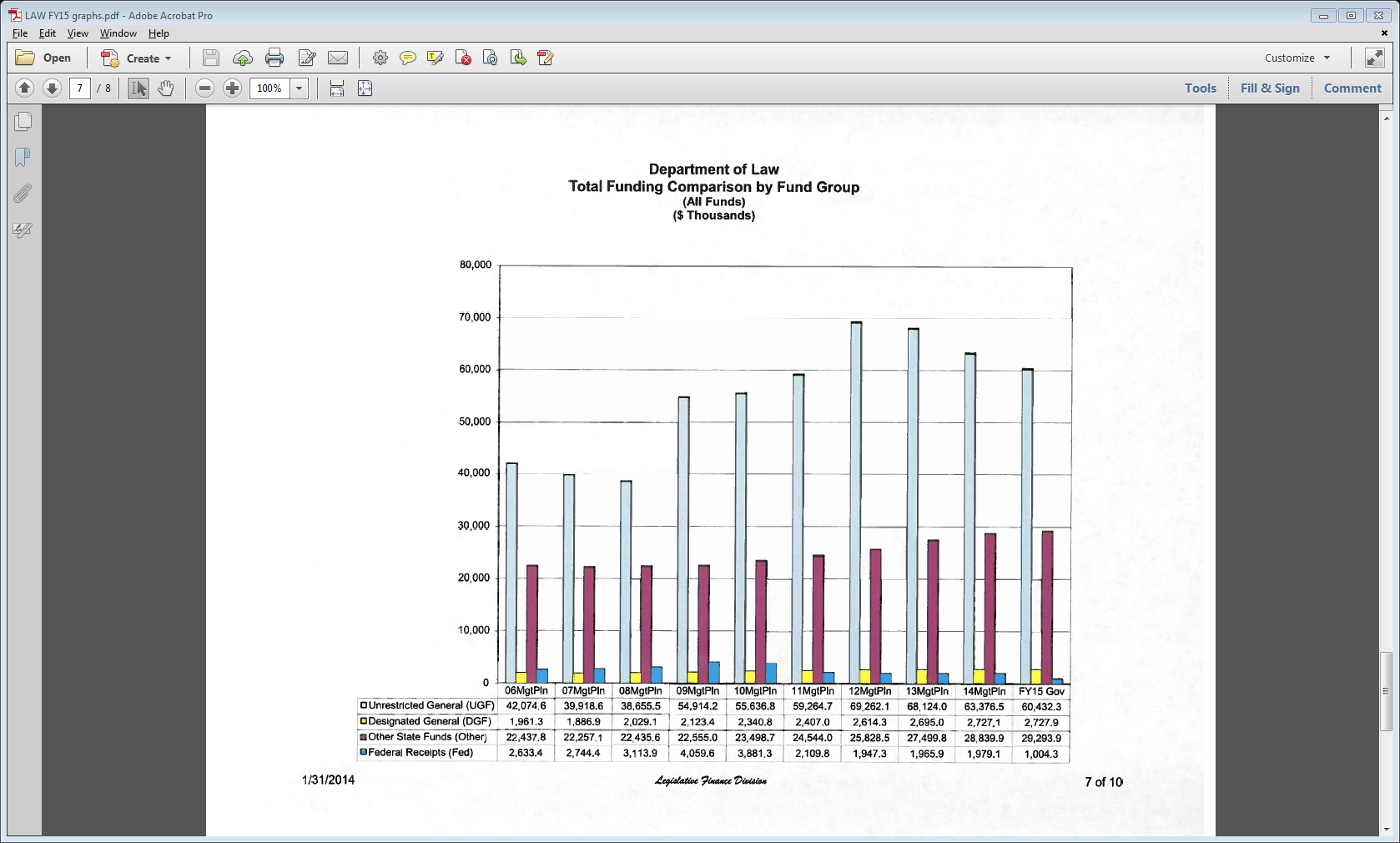 1/27/2015
17
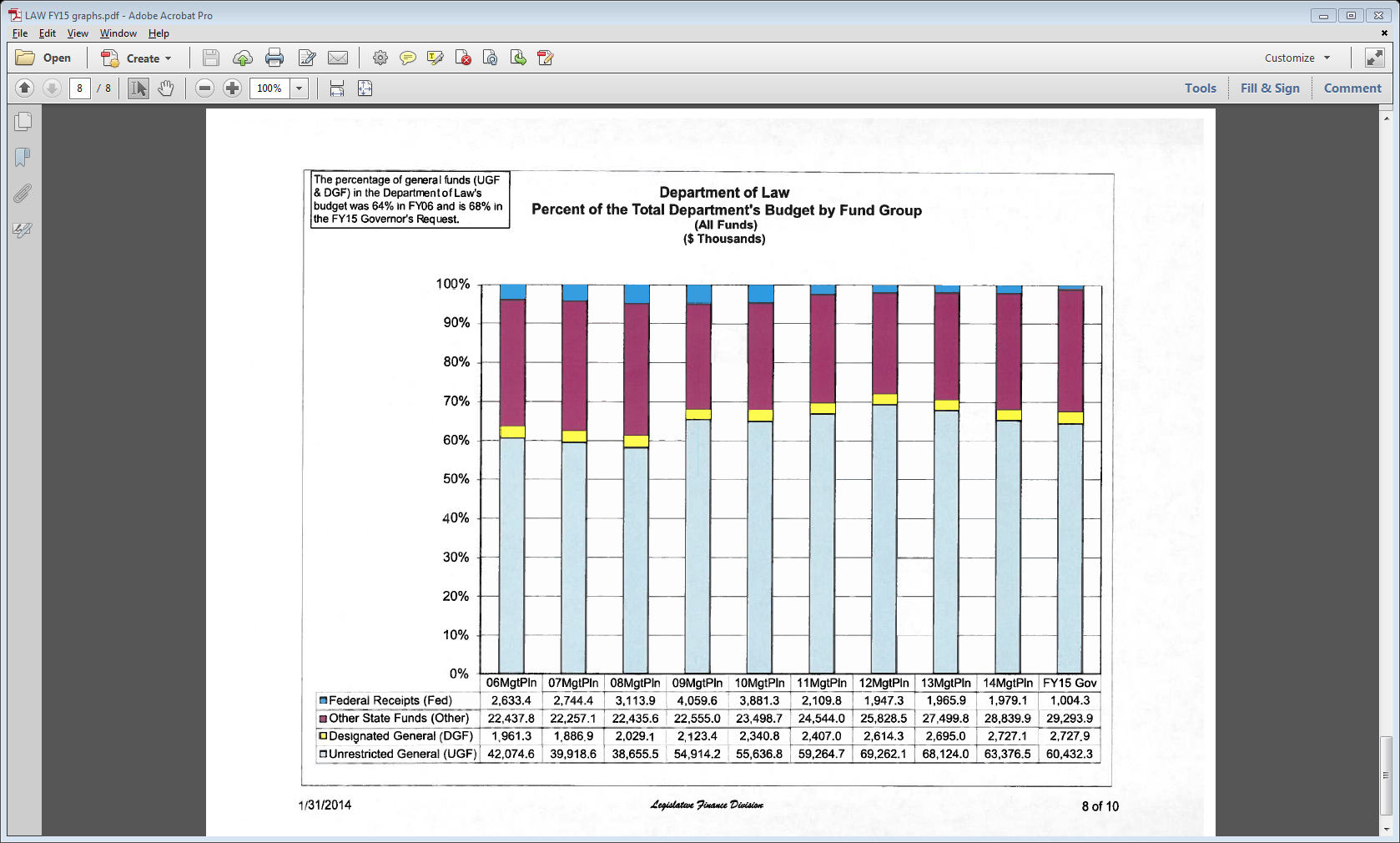 1/27/2015
18
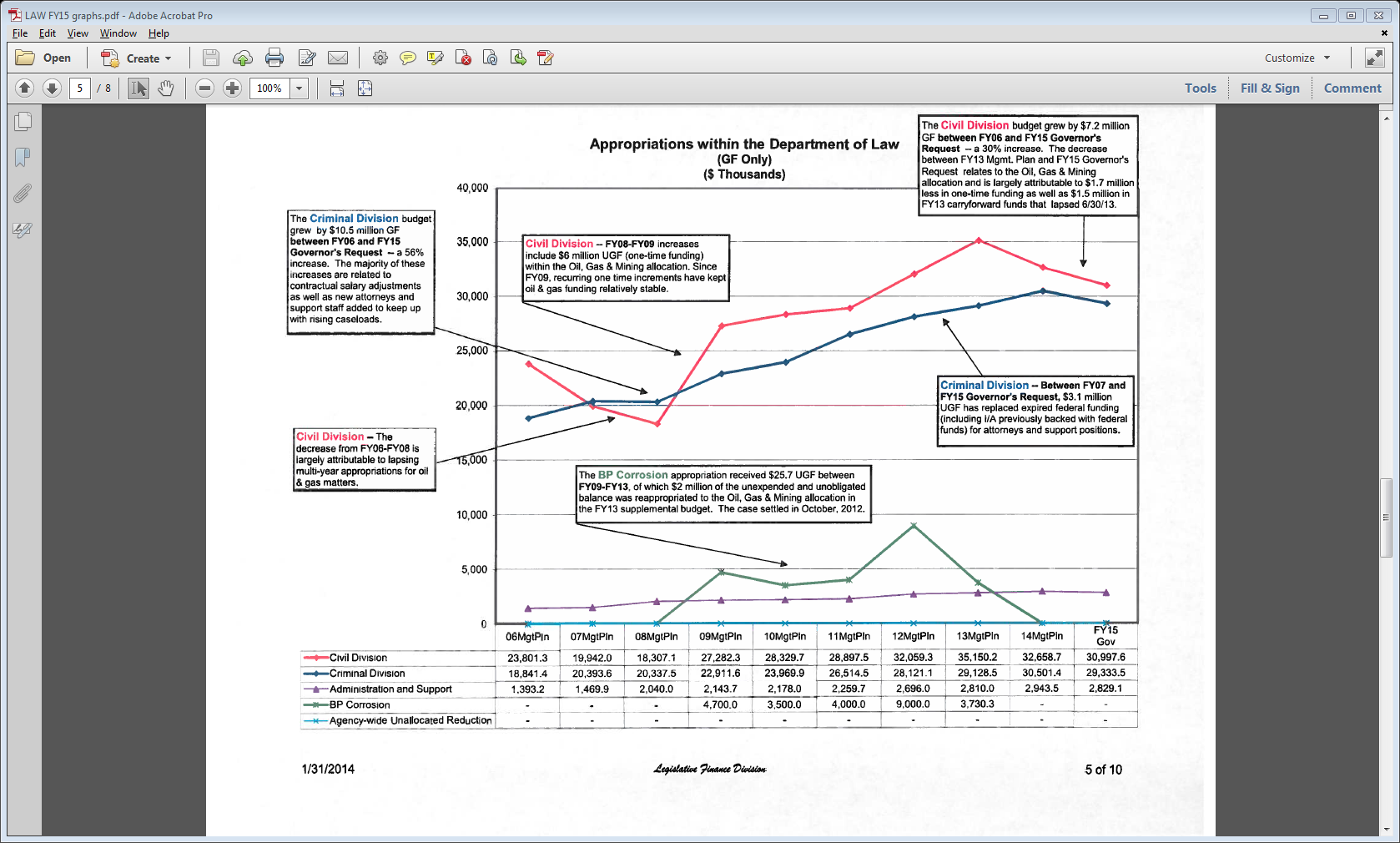 1/27/2015
19
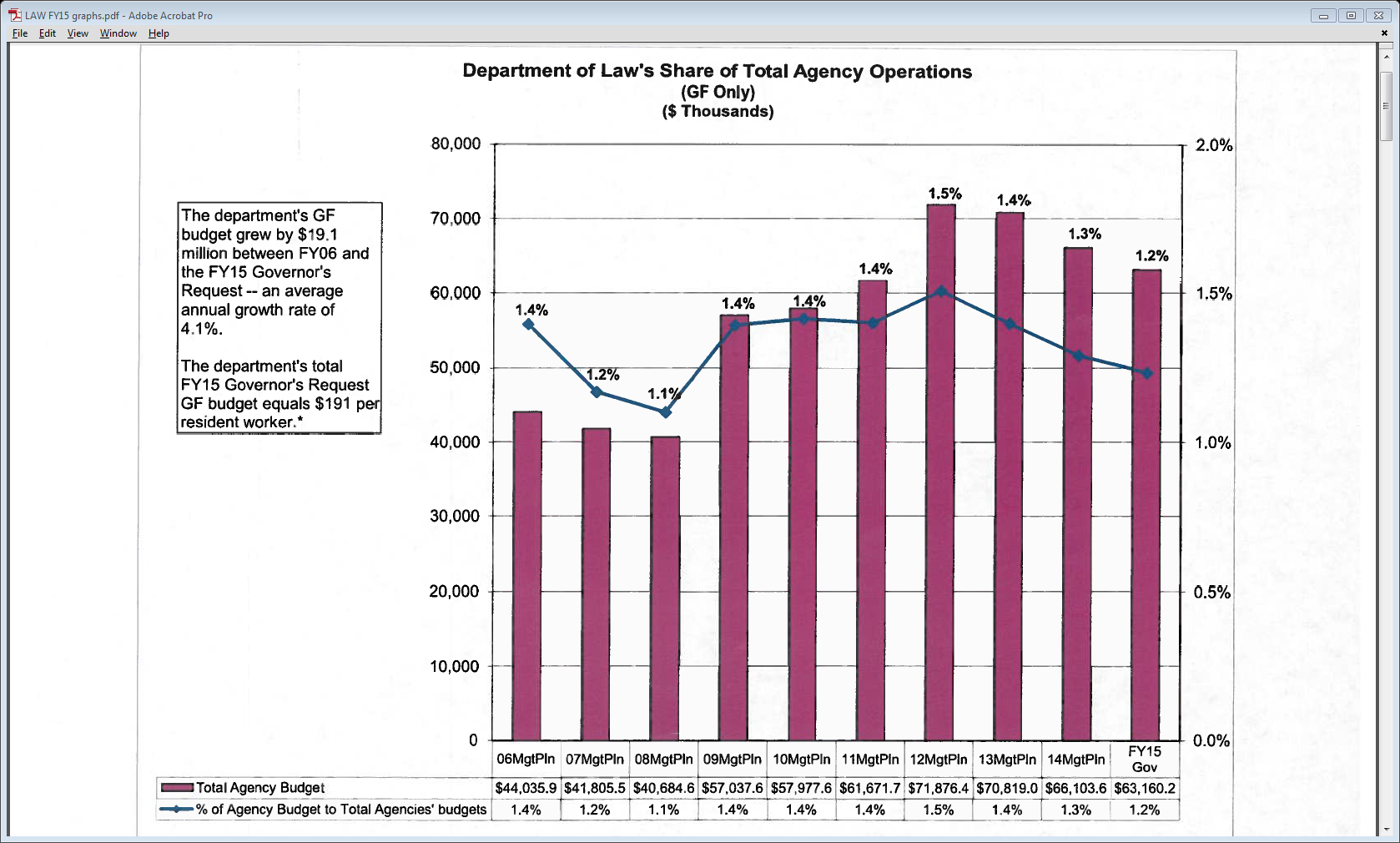 1/27/2015
20
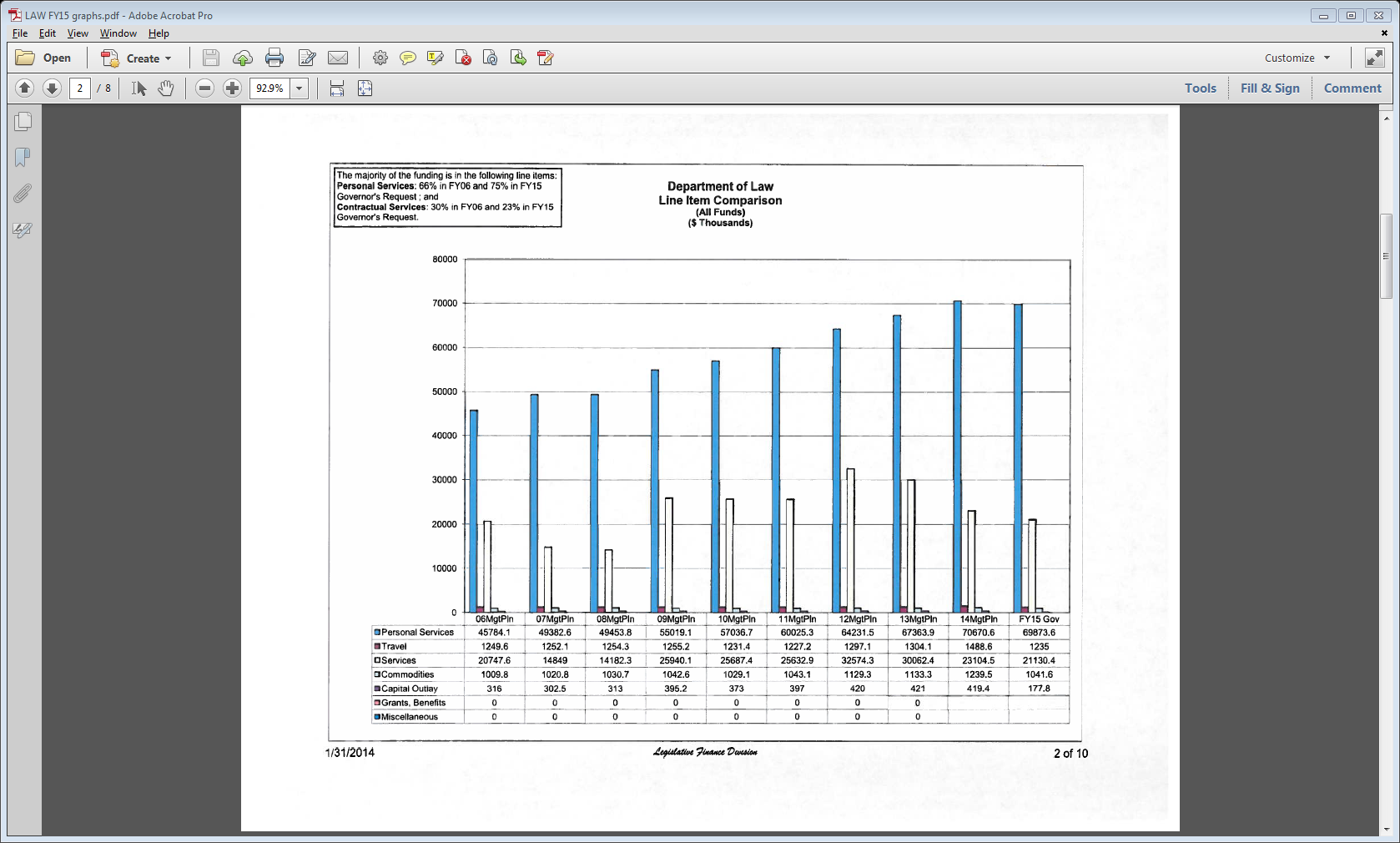 1/27/2015
21
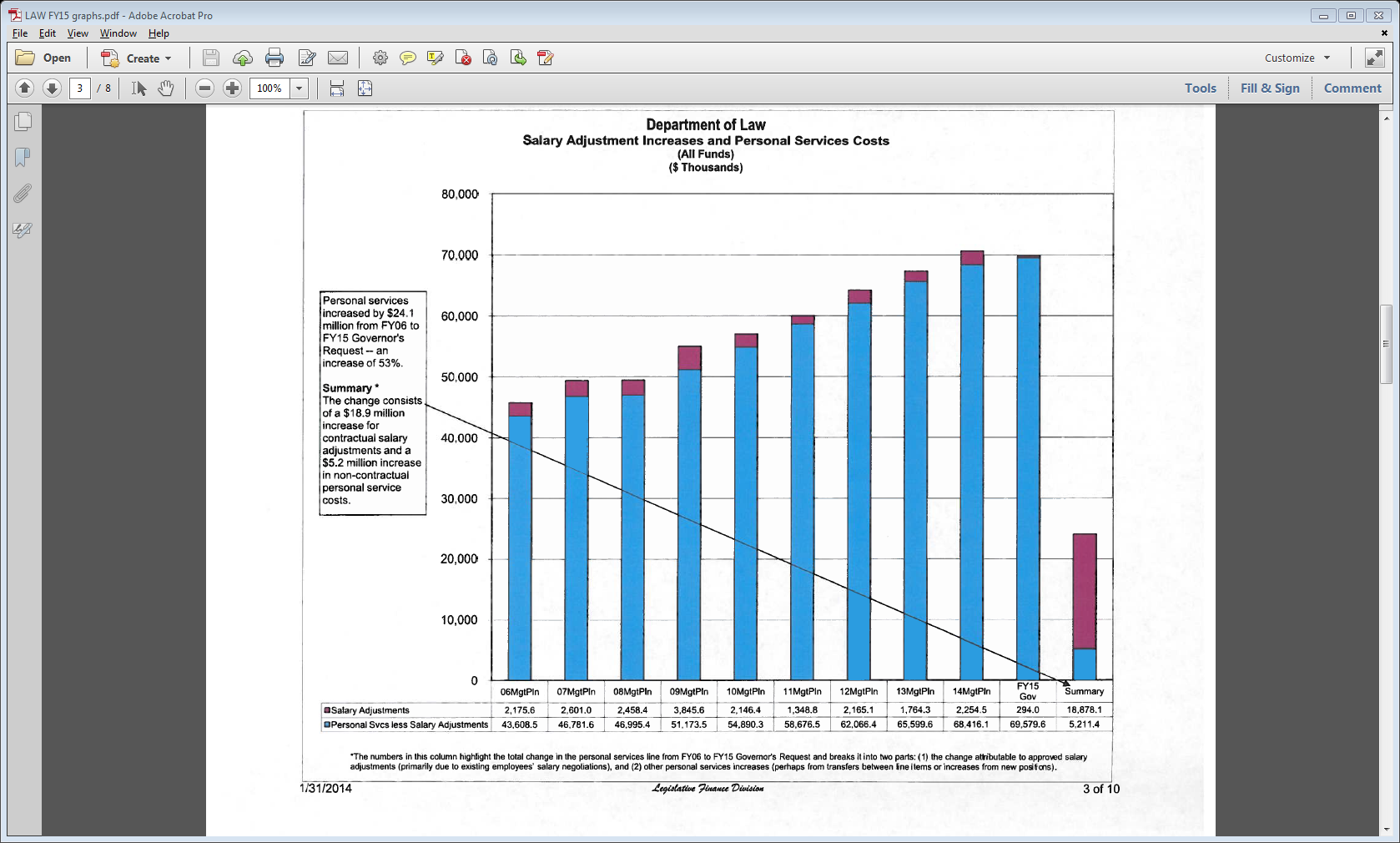 1/27/2015
22
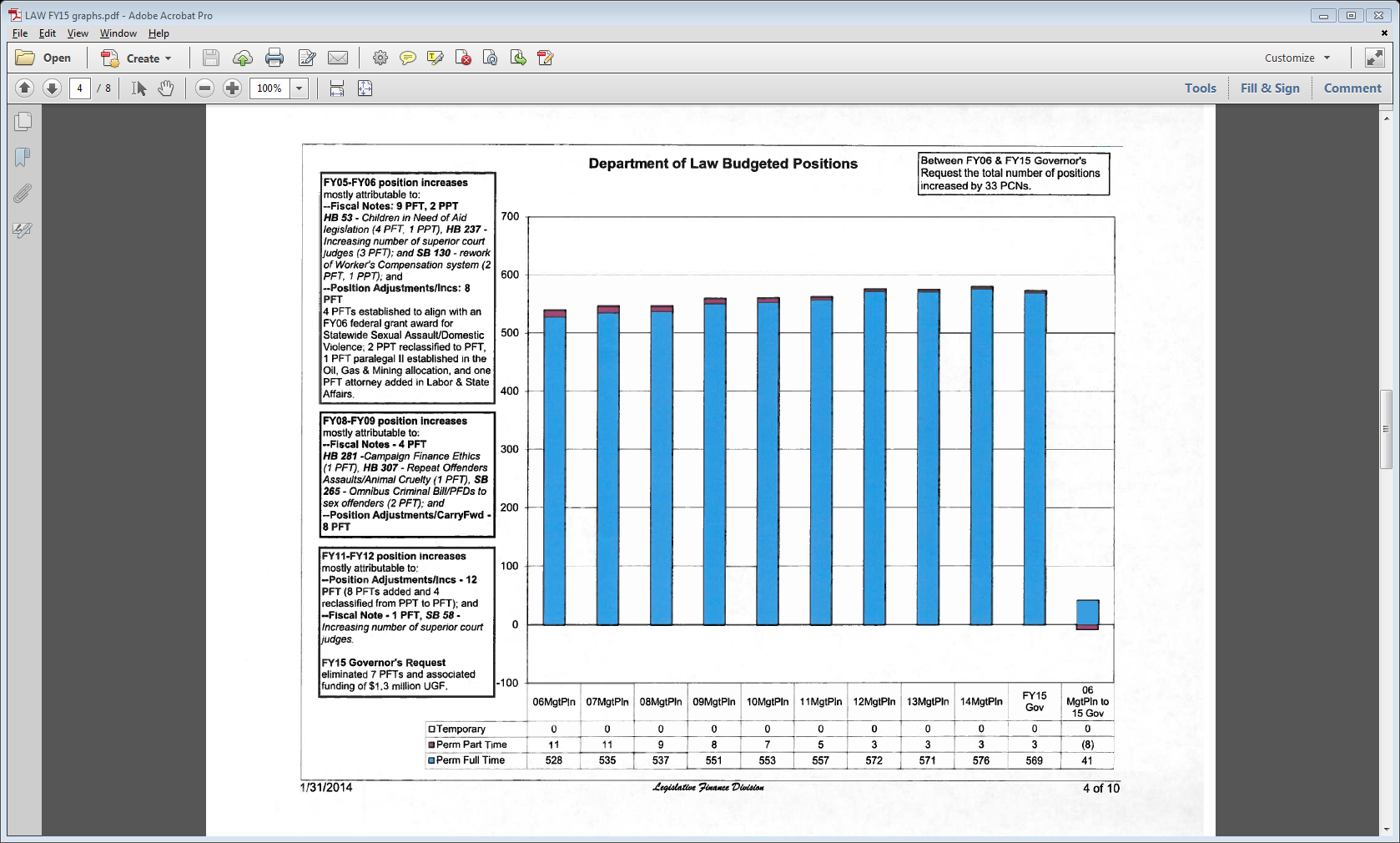 1/27/2015
23